Учебное занятие 
по развитию способности понимания текста 
в 7 классе.
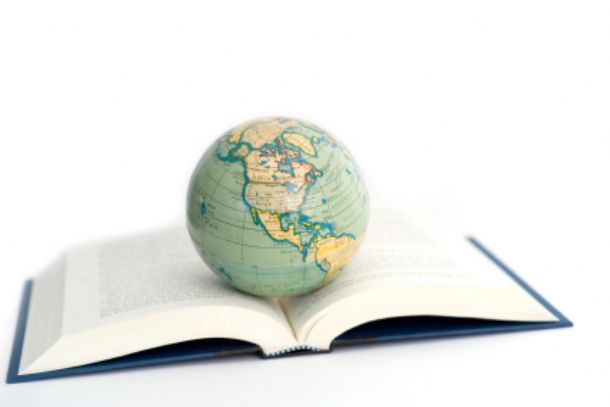 Феликс  Давидович Кривин
Род.  в 1927 г.
Притча – иносказательный рассказ 
  с нравоучением.
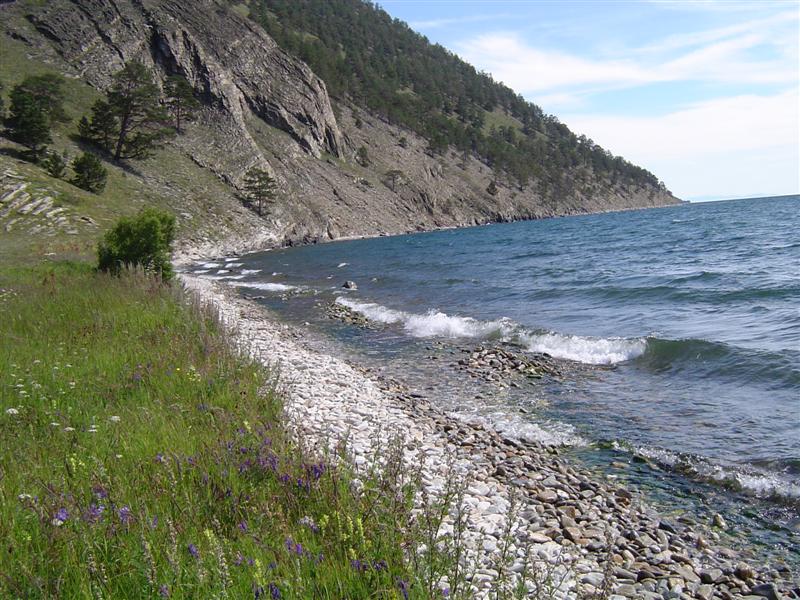 Афоризм – краткое выразительное изречение.
Пессимизм – качество, при котором человек во всём видит унылое и неприятное.
Великодушие – слово, образованное от словосочетания «великая, то есть добрая душа».
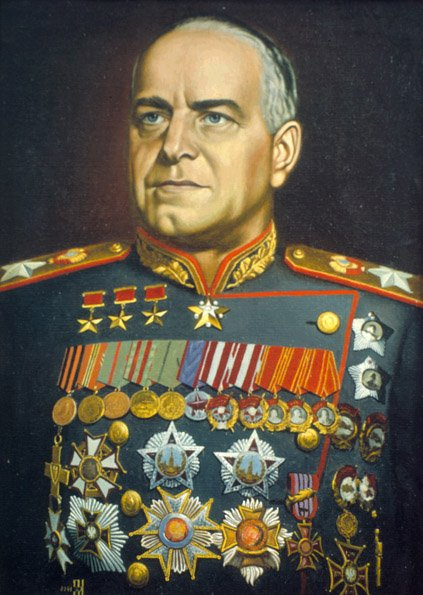 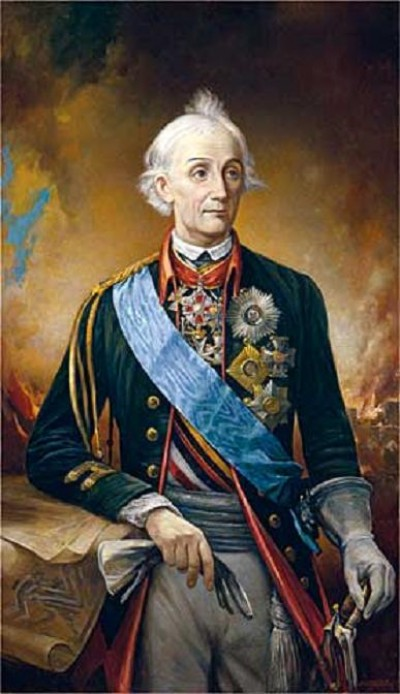 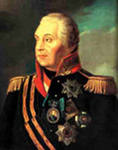 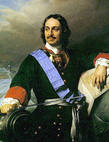 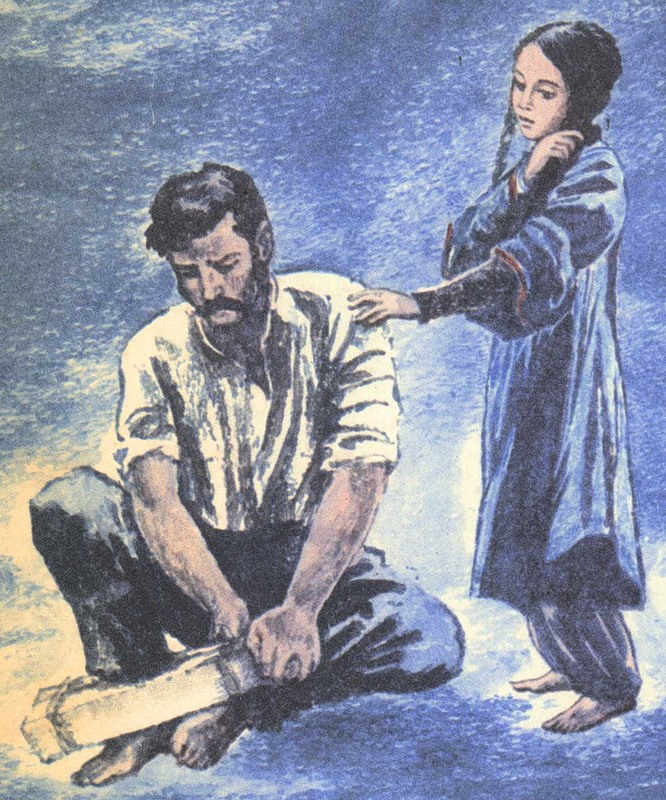 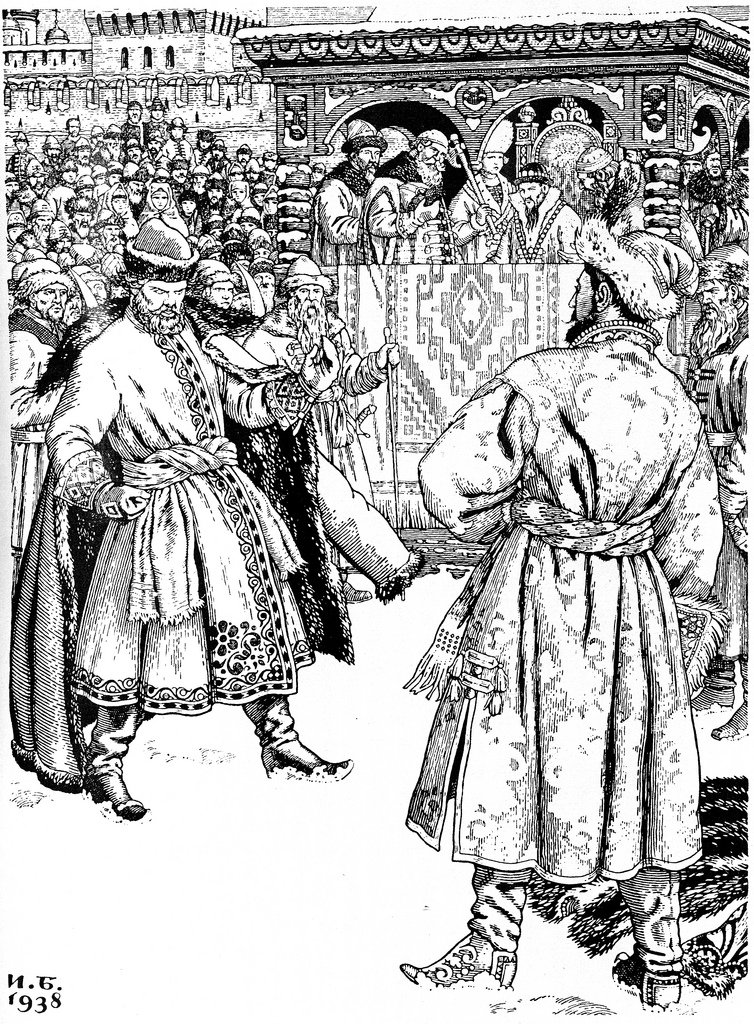 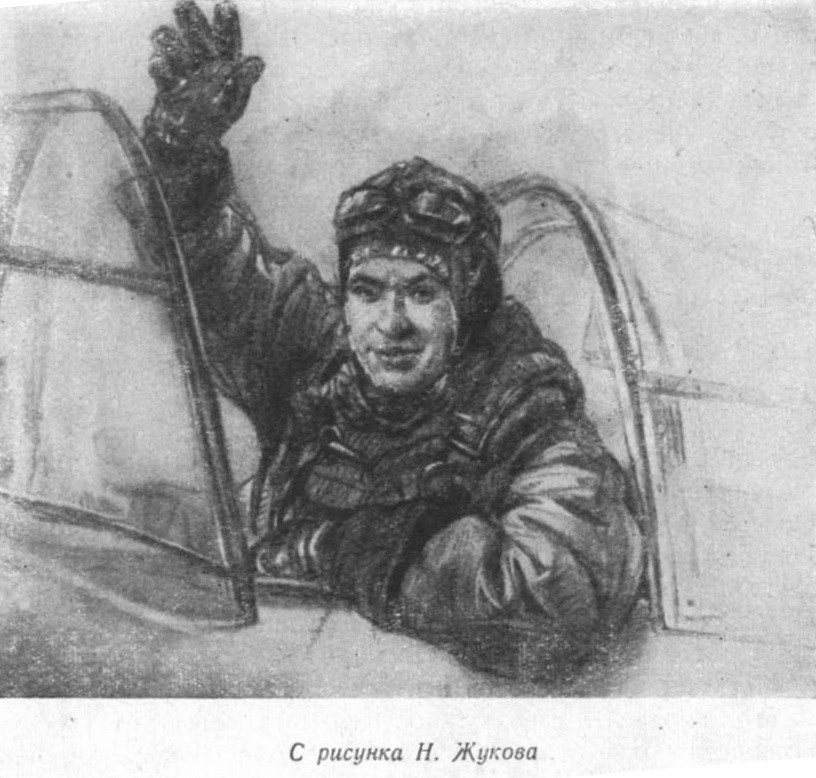 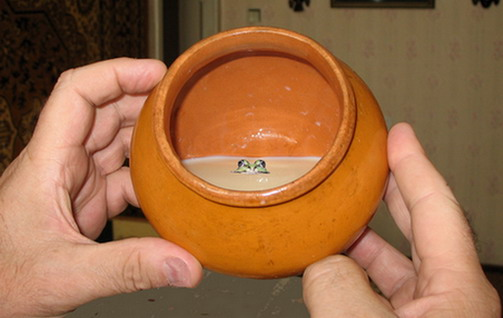 Эпиграф – краткая цитата, находящаяся перед текстом и характеризующая его идею.
Если хочешь добиться чего-нибудь путного – действуй!
Поразмышляйте дома!
1. Так почему же притча называется «Два камня»?
2. Почему комья глины считают, что в жизни нет справедливости?